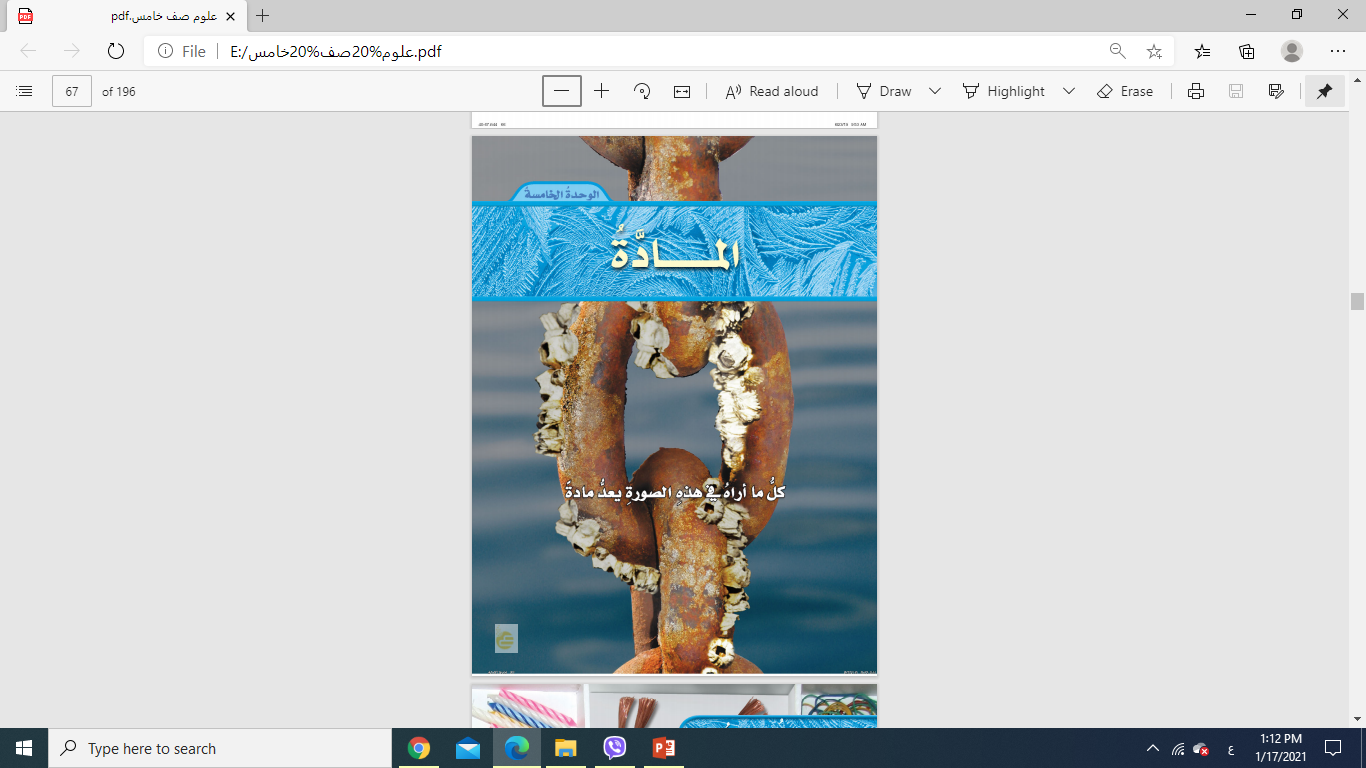 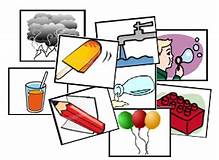 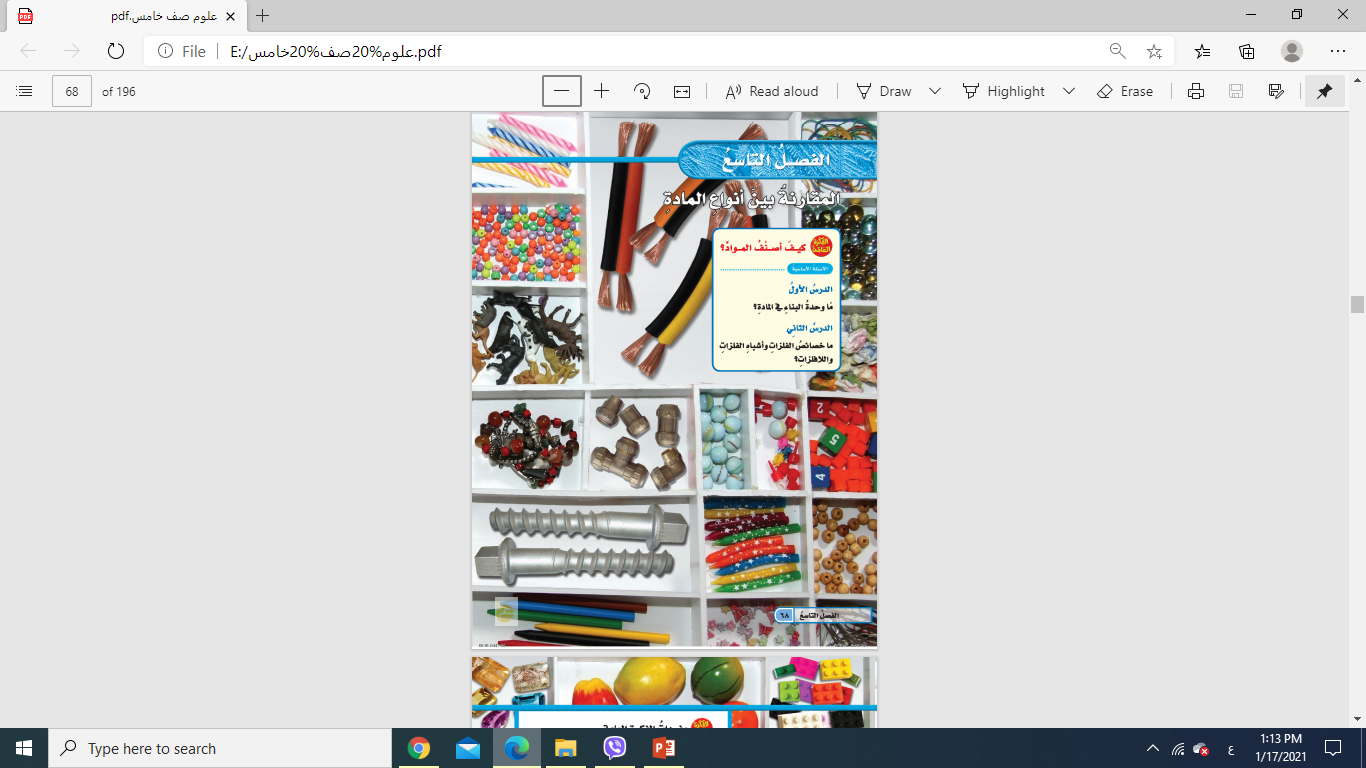 تجدنا  في جوجل
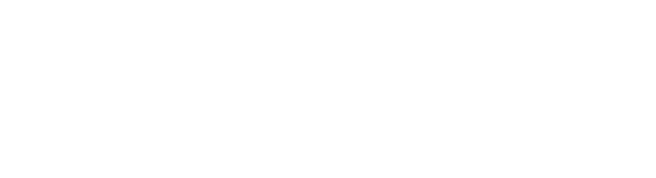 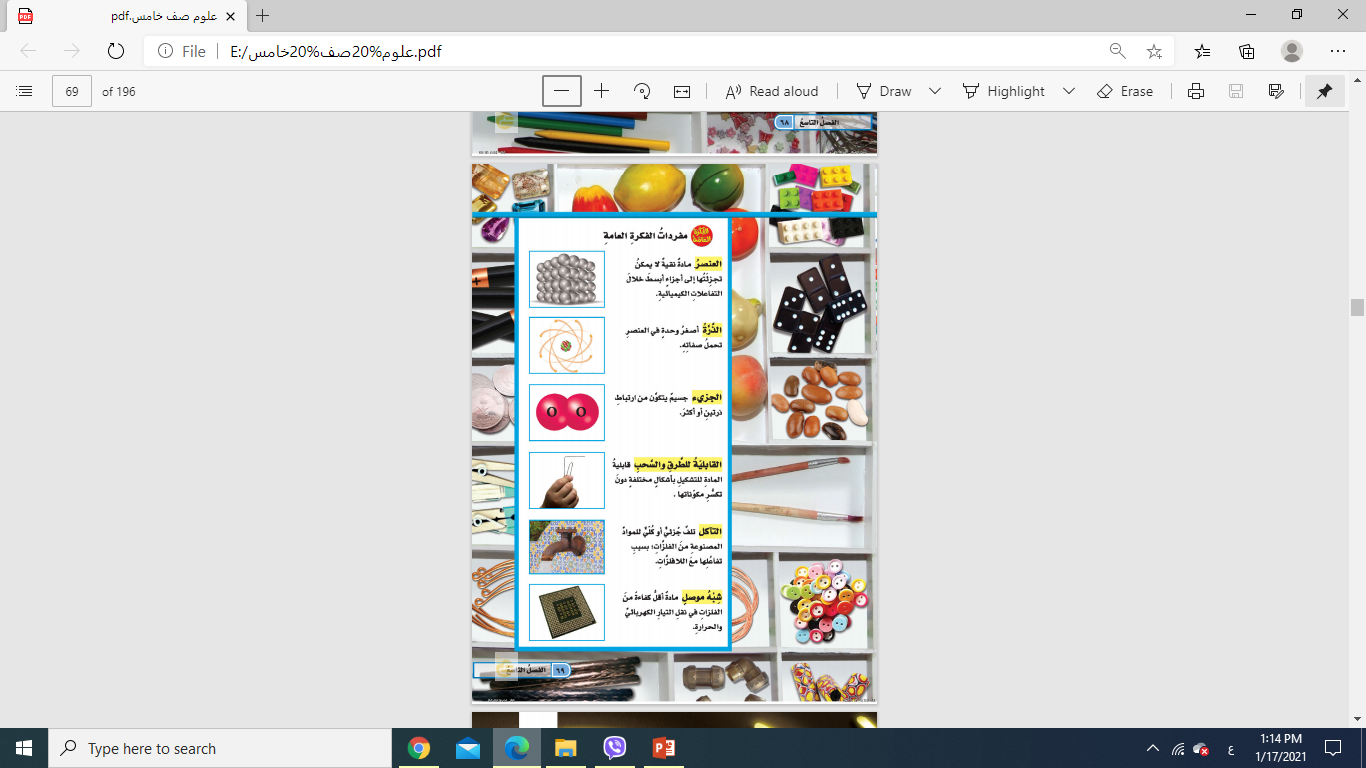 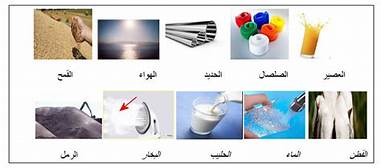 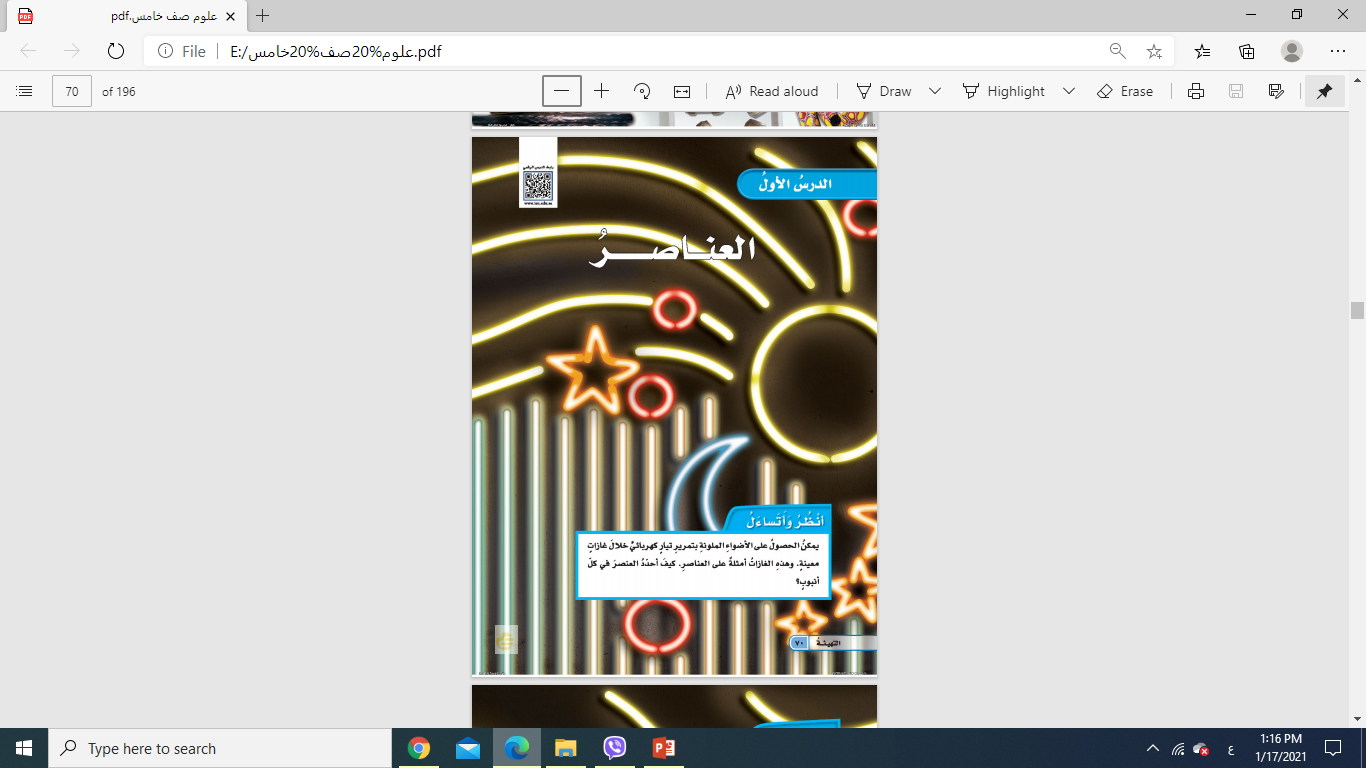 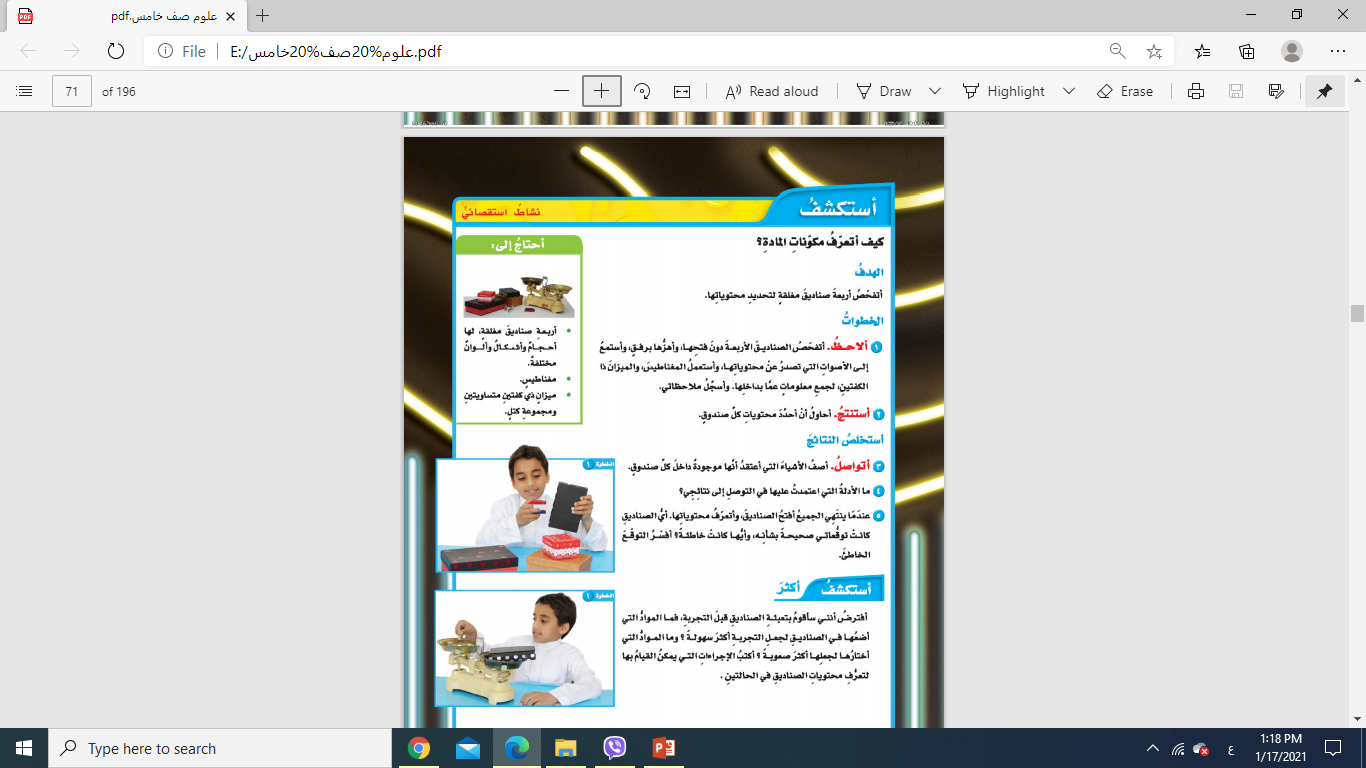 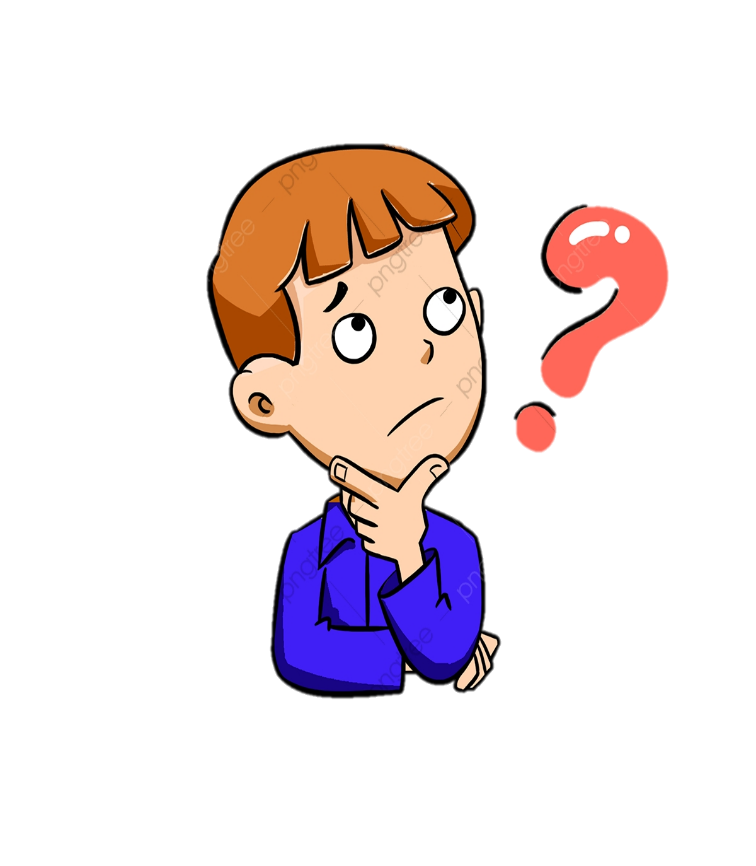 مم تتكون المادة؟
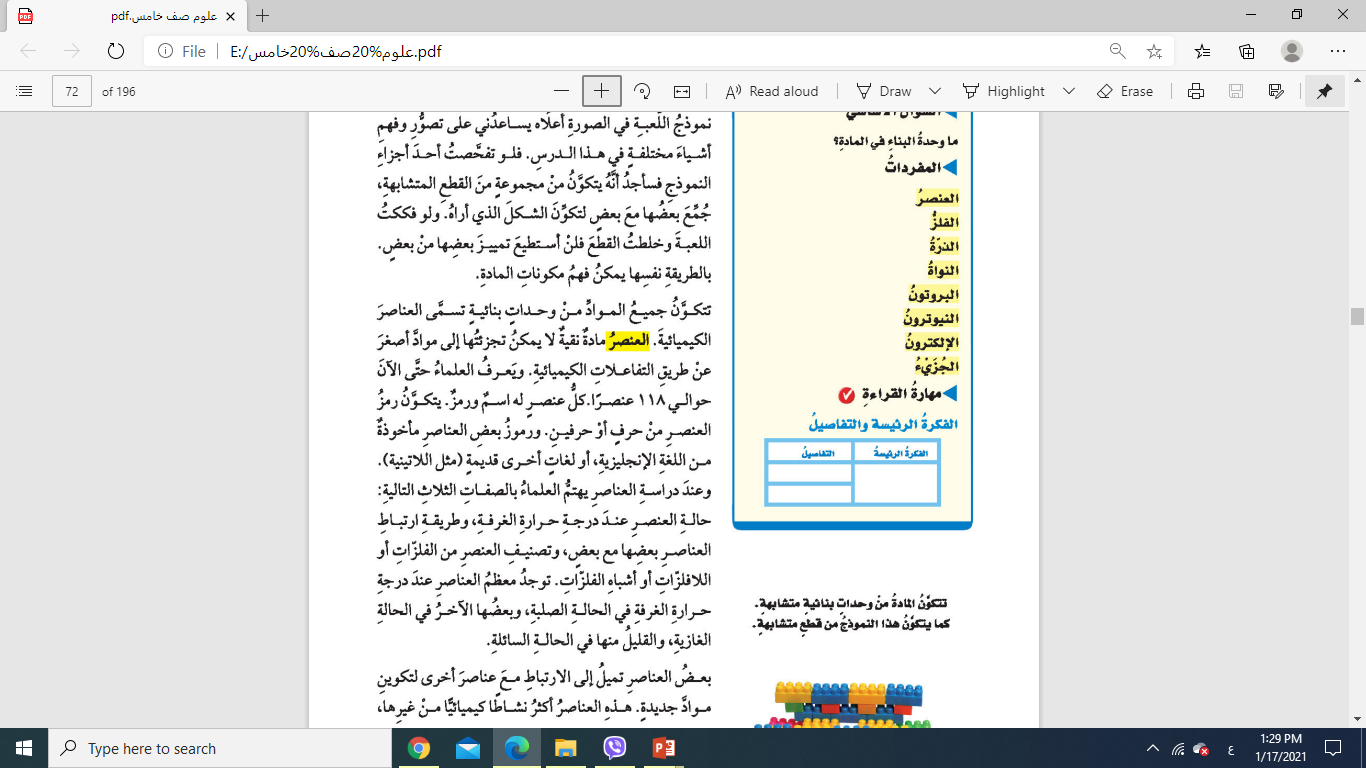 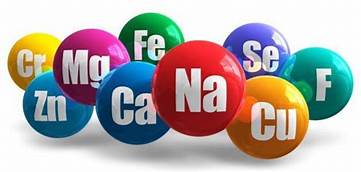 الفلزات
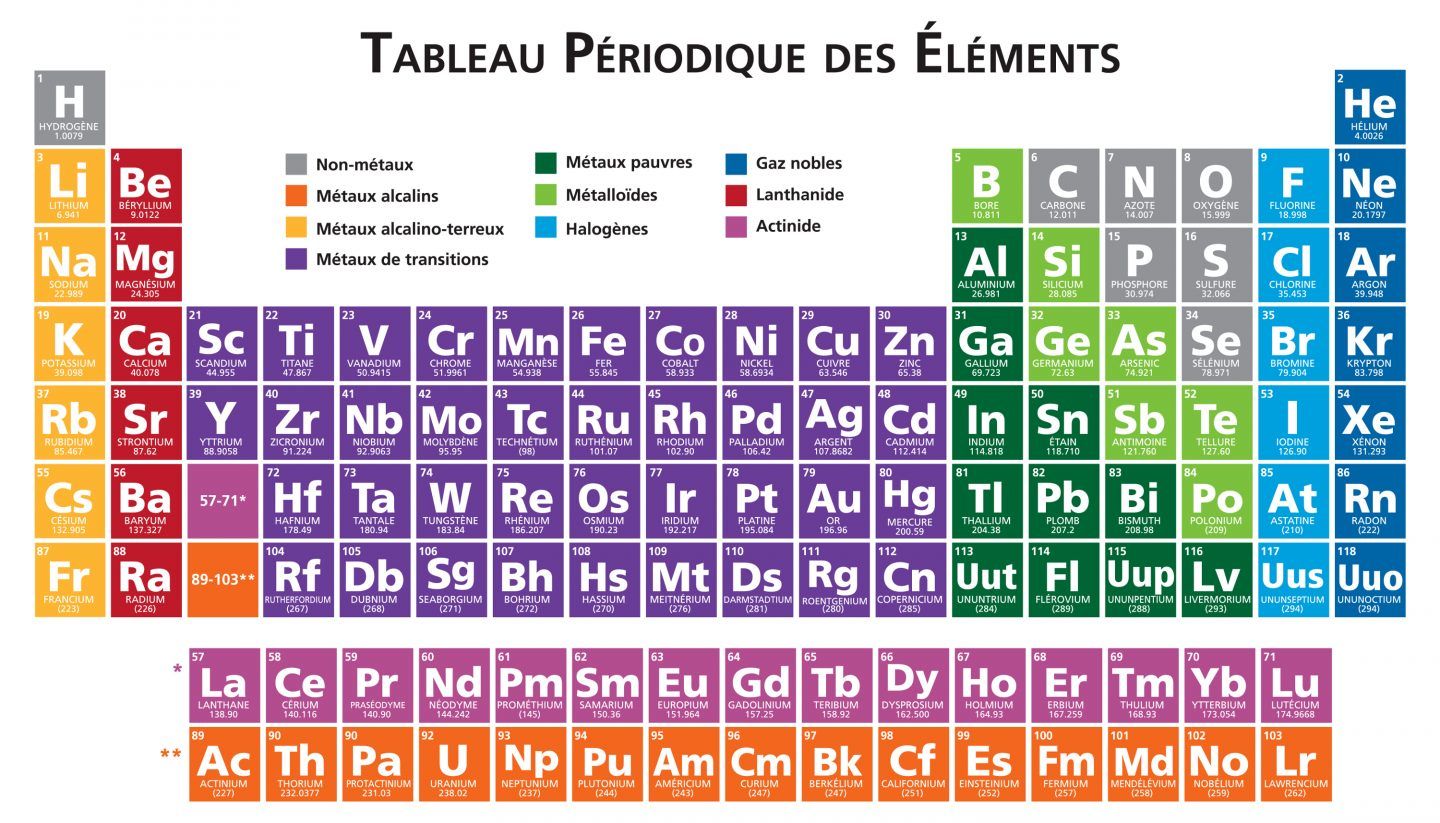 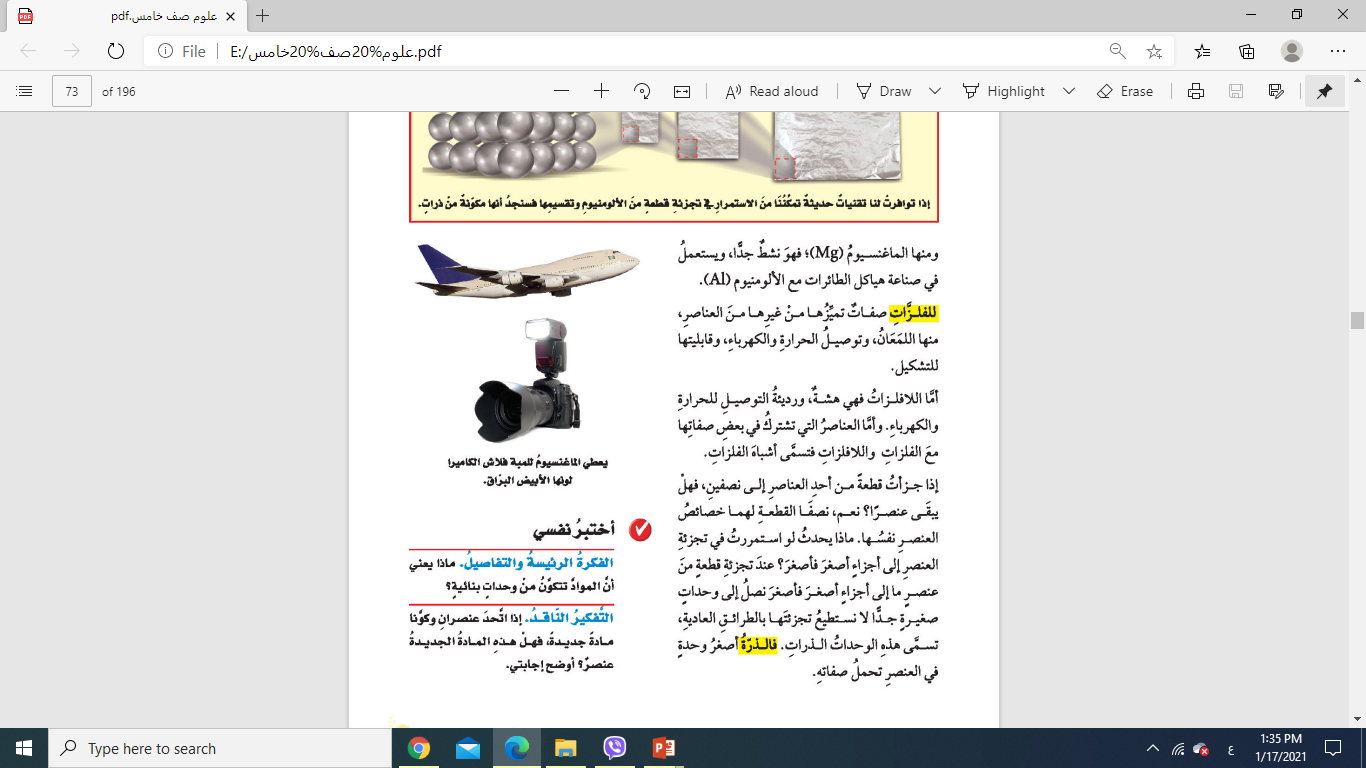 الذرة
هي أصغر وحدة في العنصر تحمل صفاته
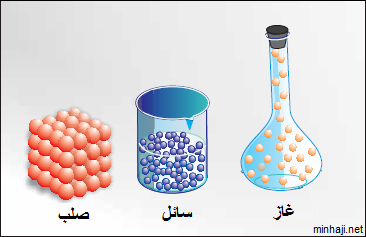 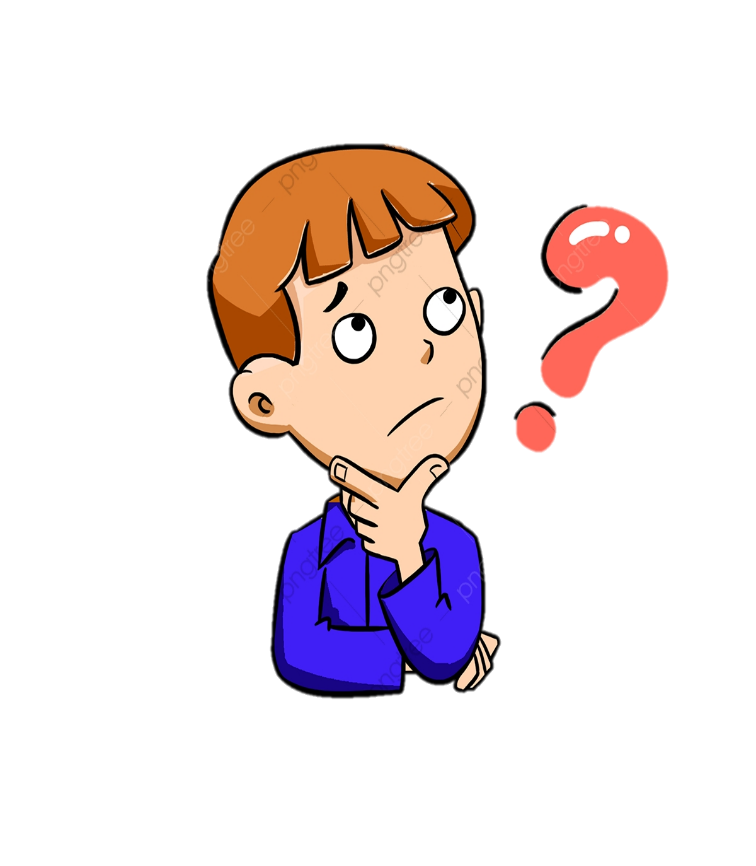 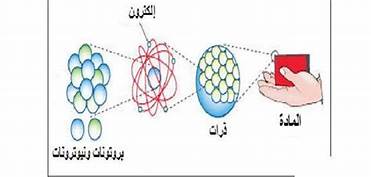 مم تتكون الذرات و الجزيئات؟
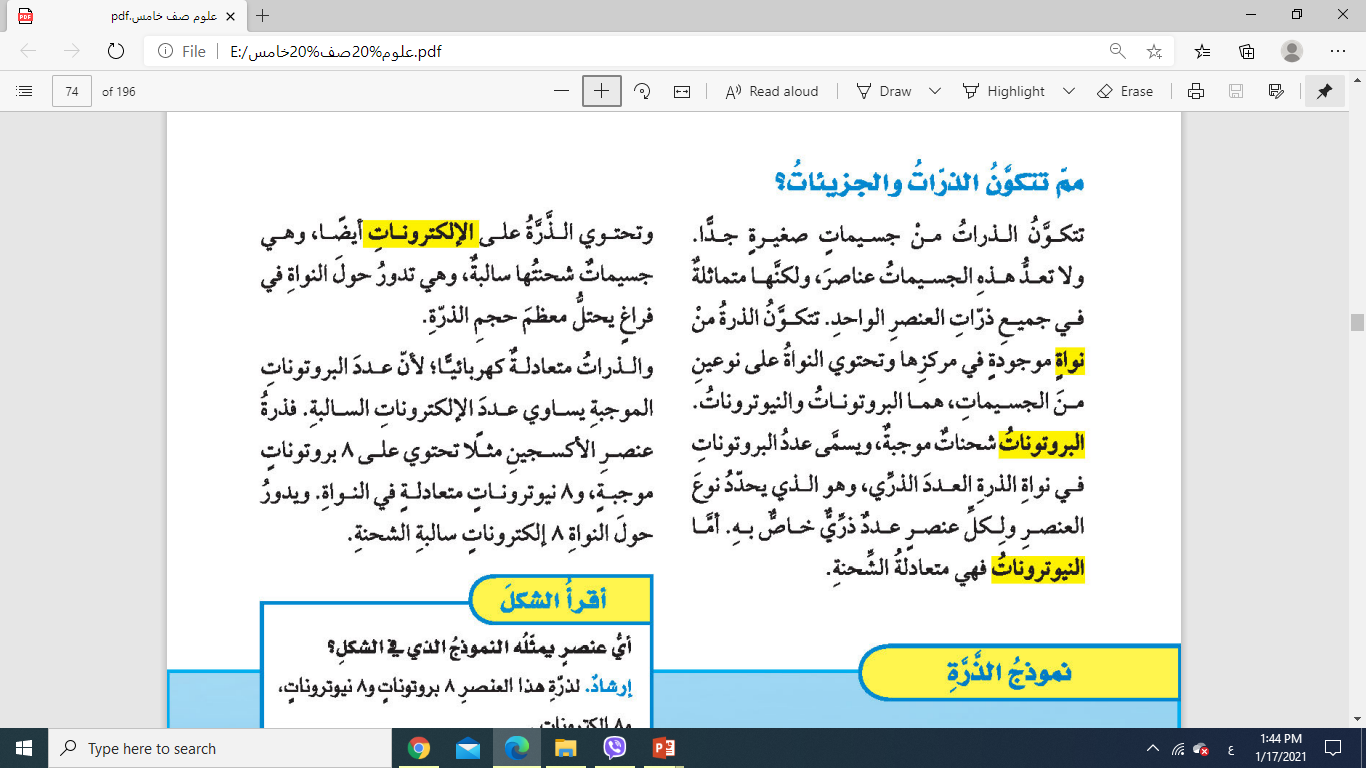 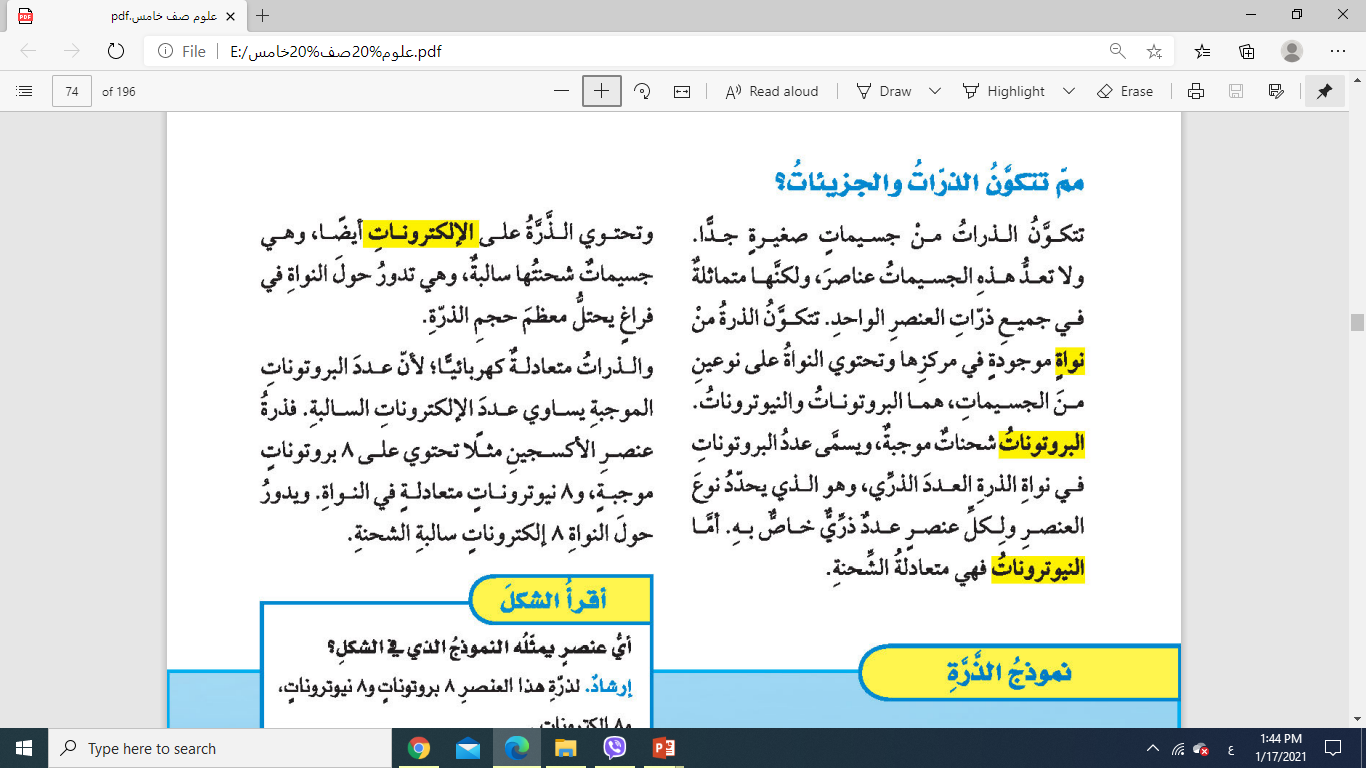 الجزيئات
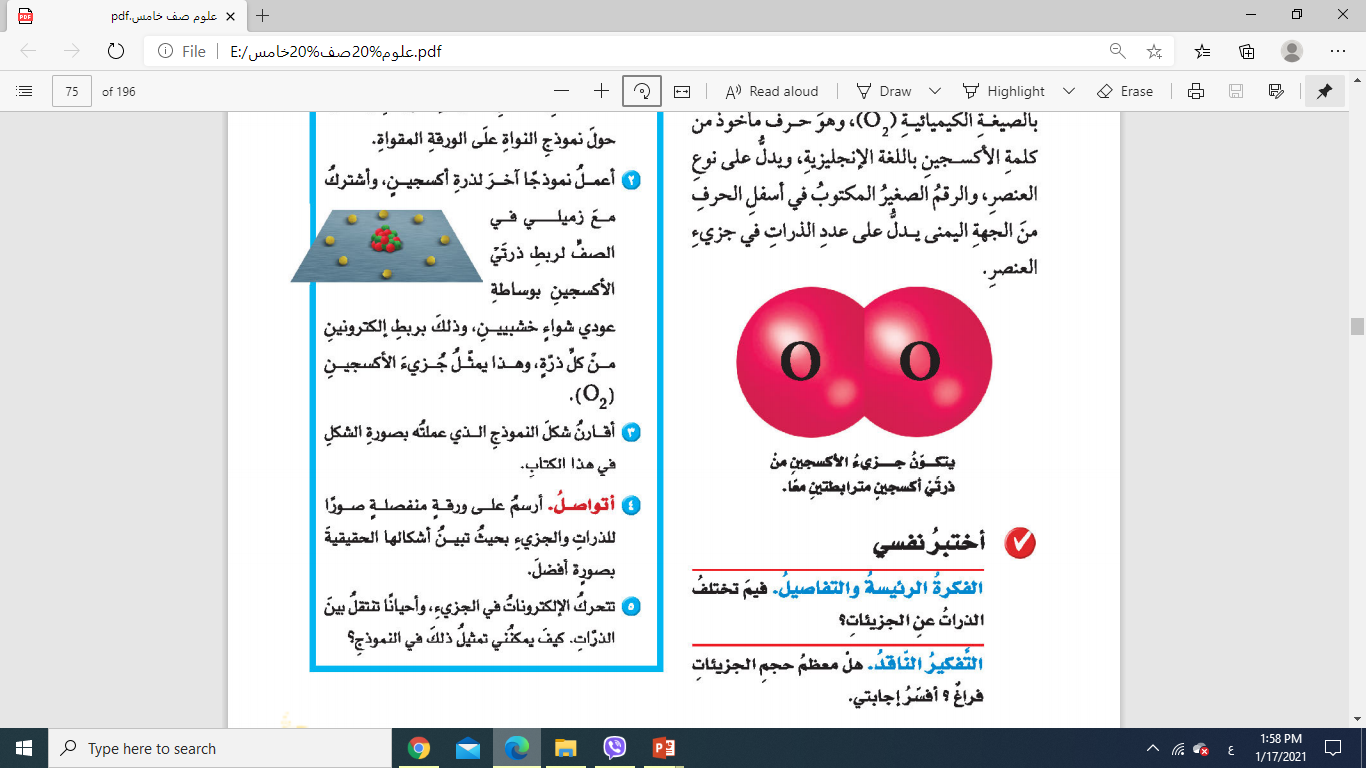 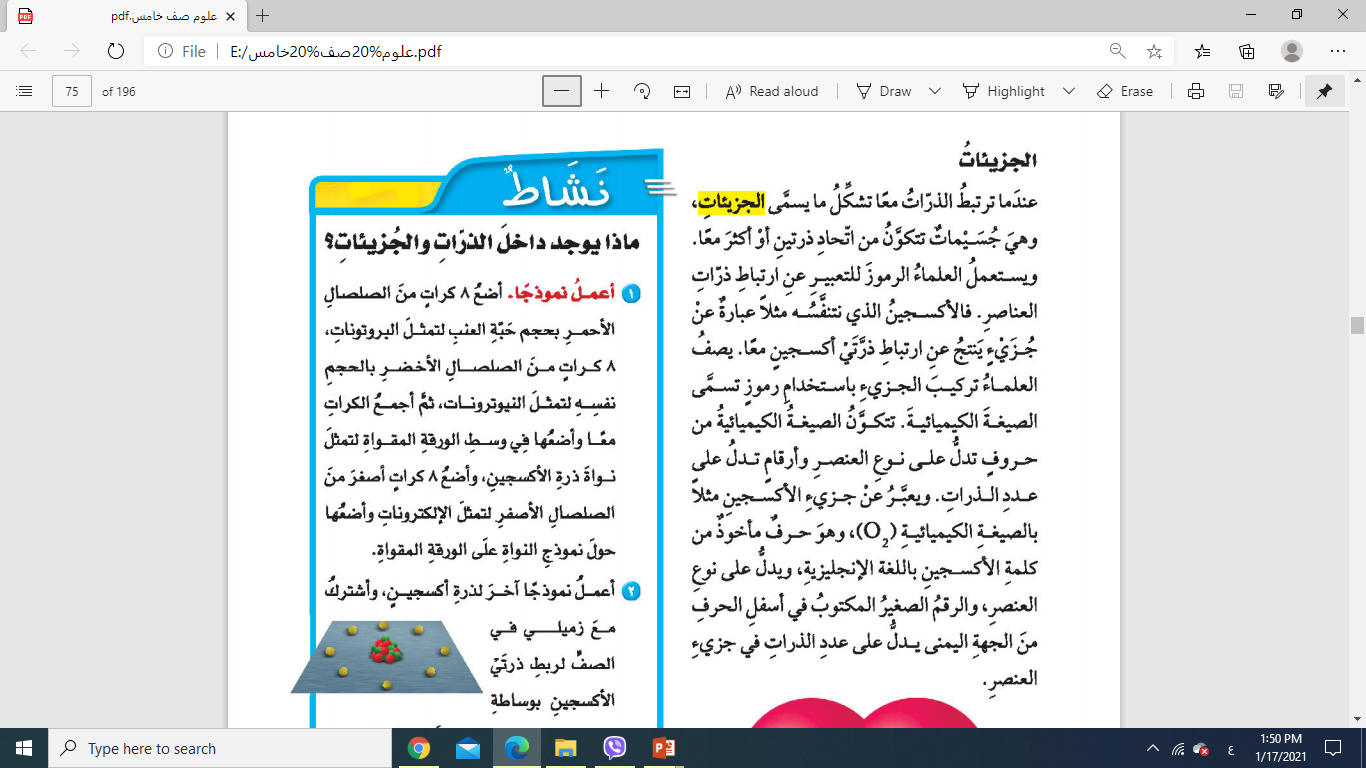 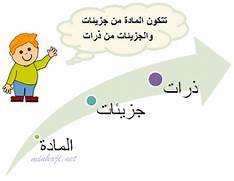 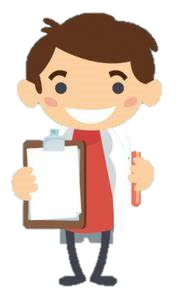 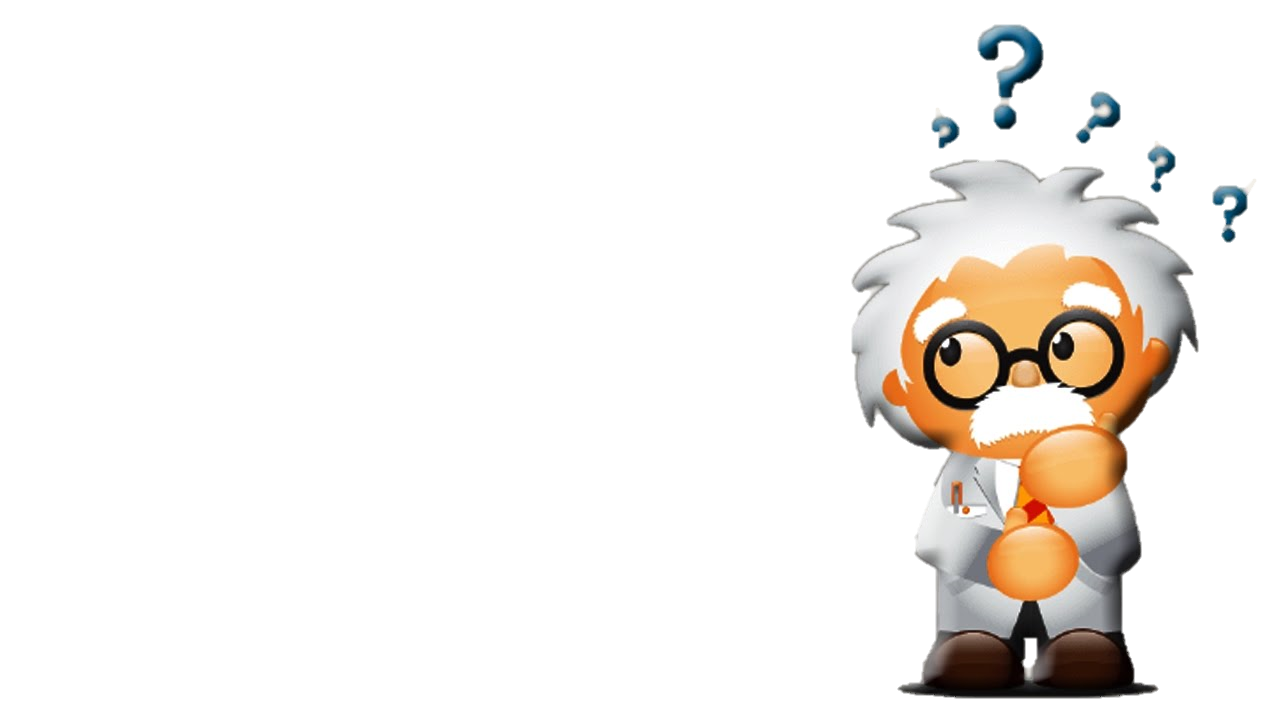 كيف تصنف العناصر
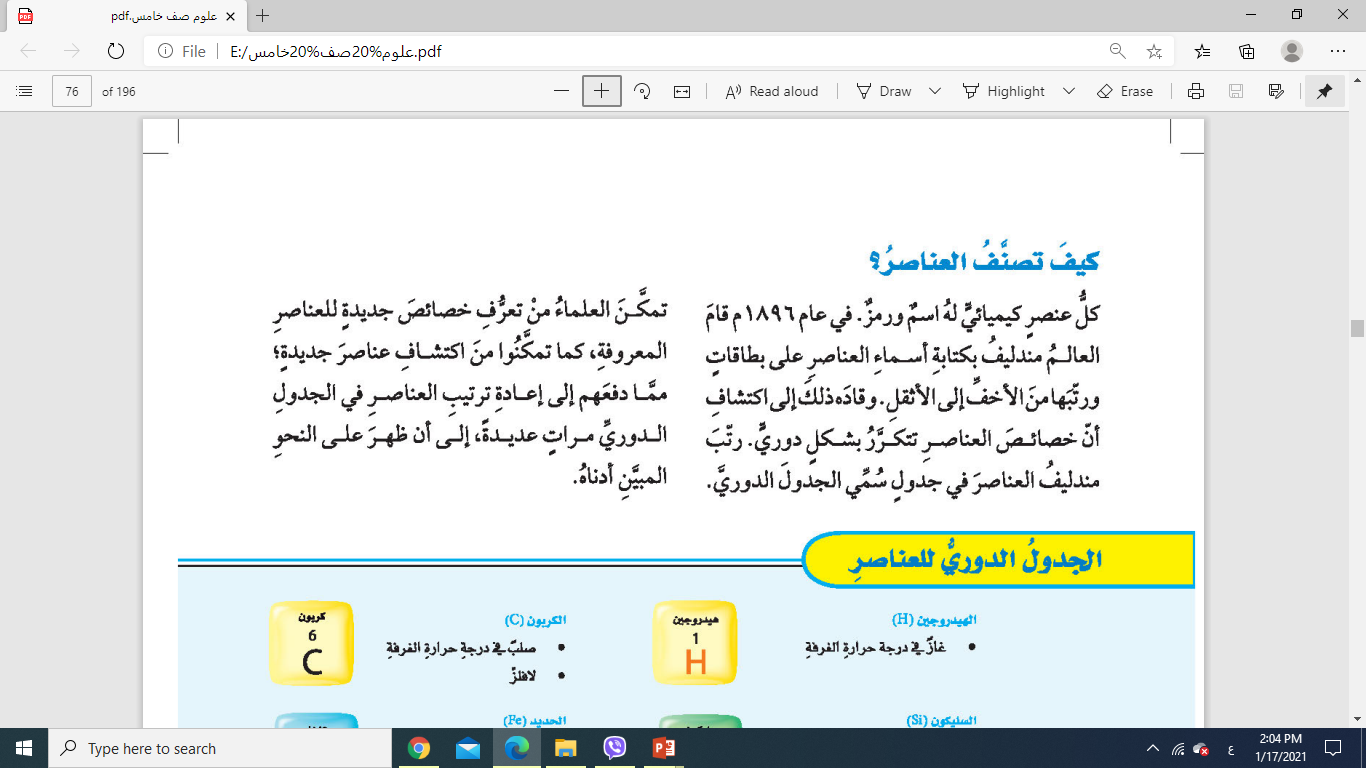 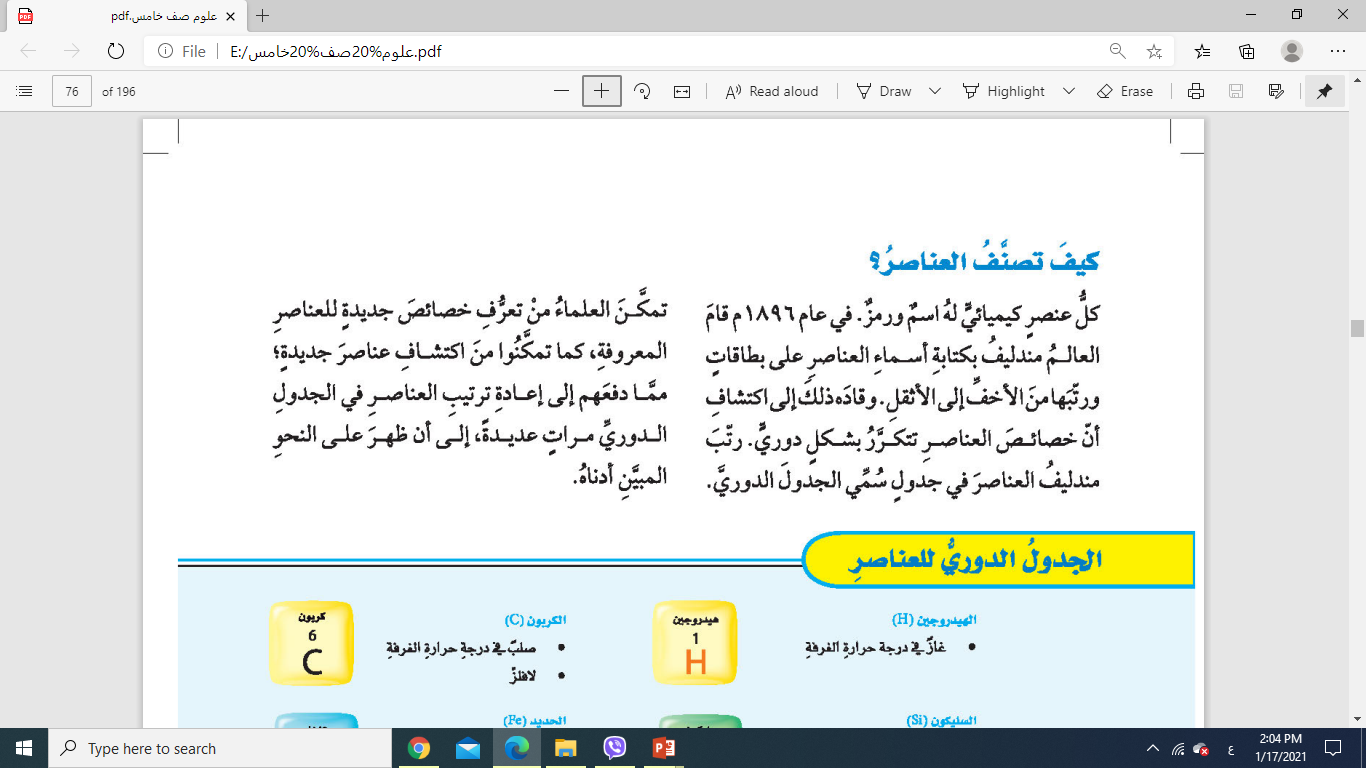 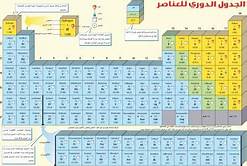 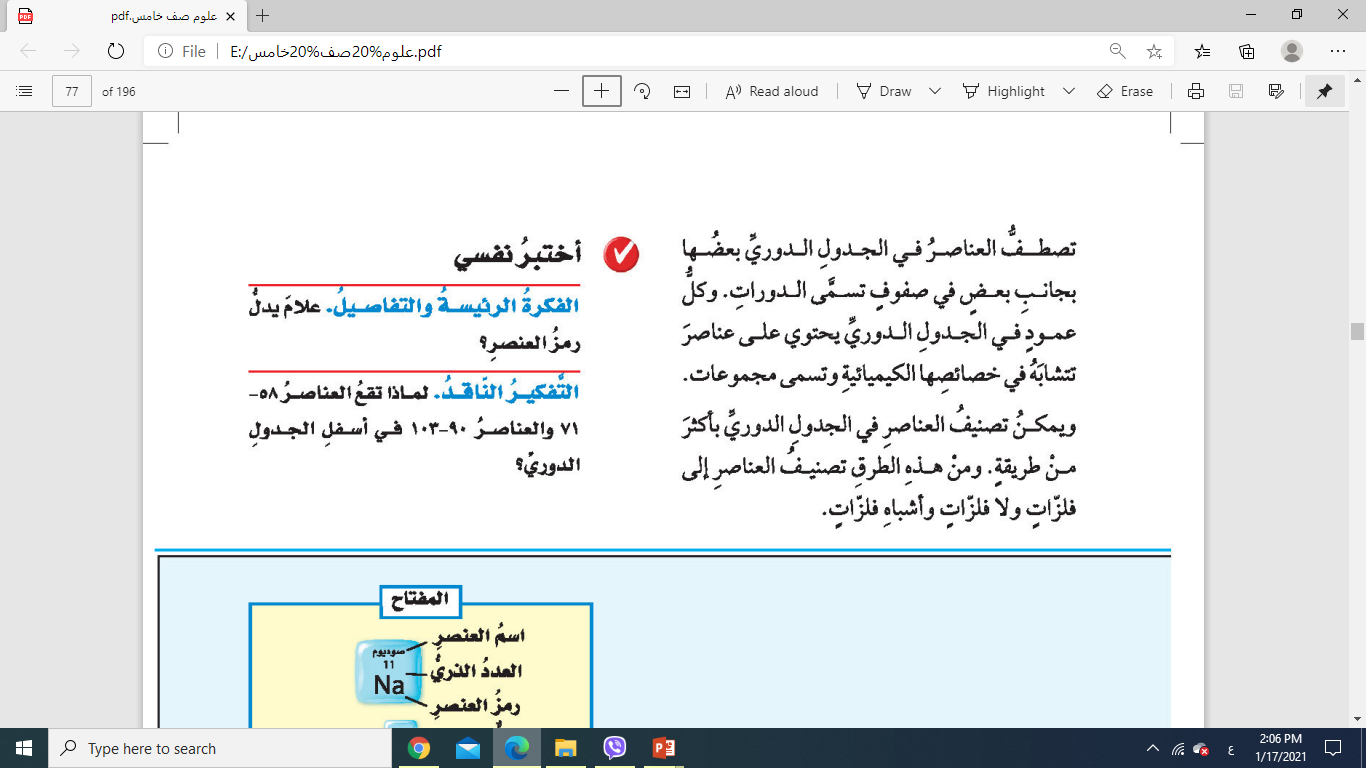 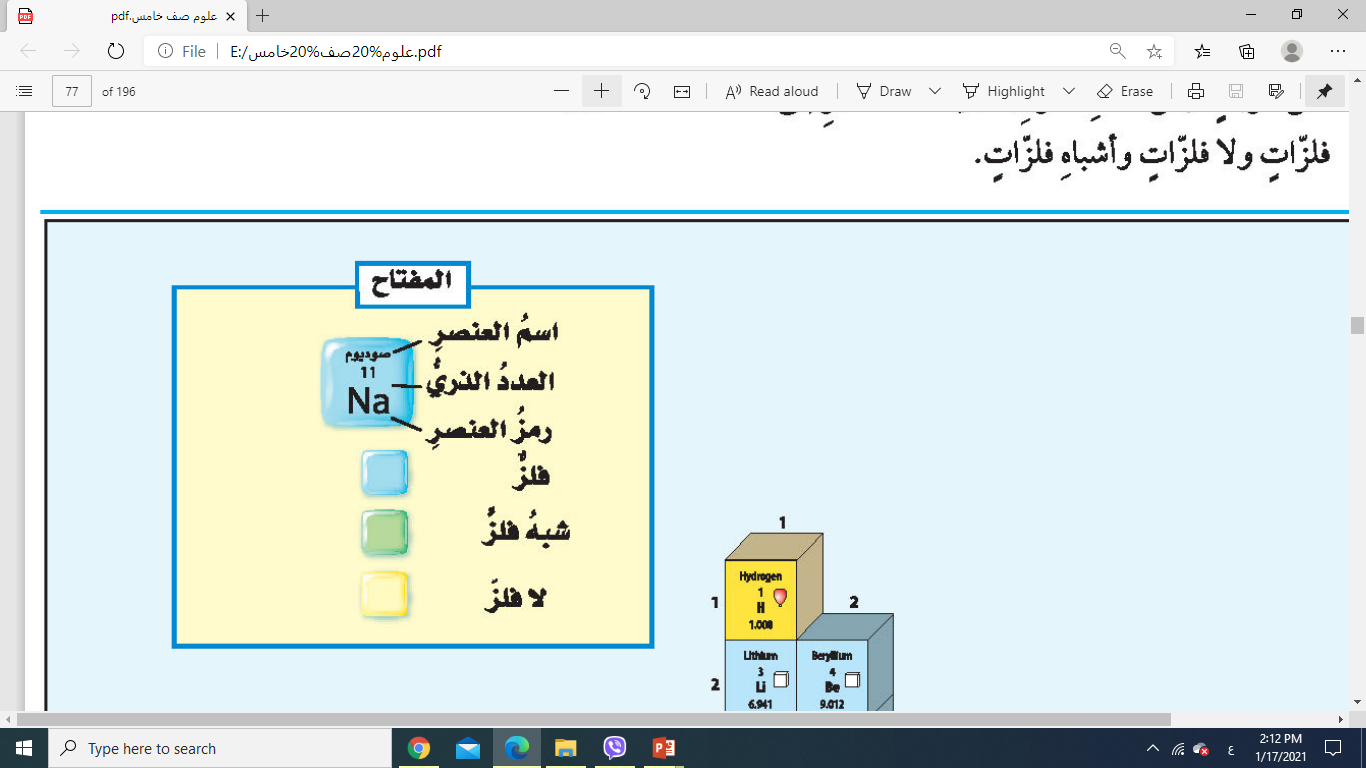 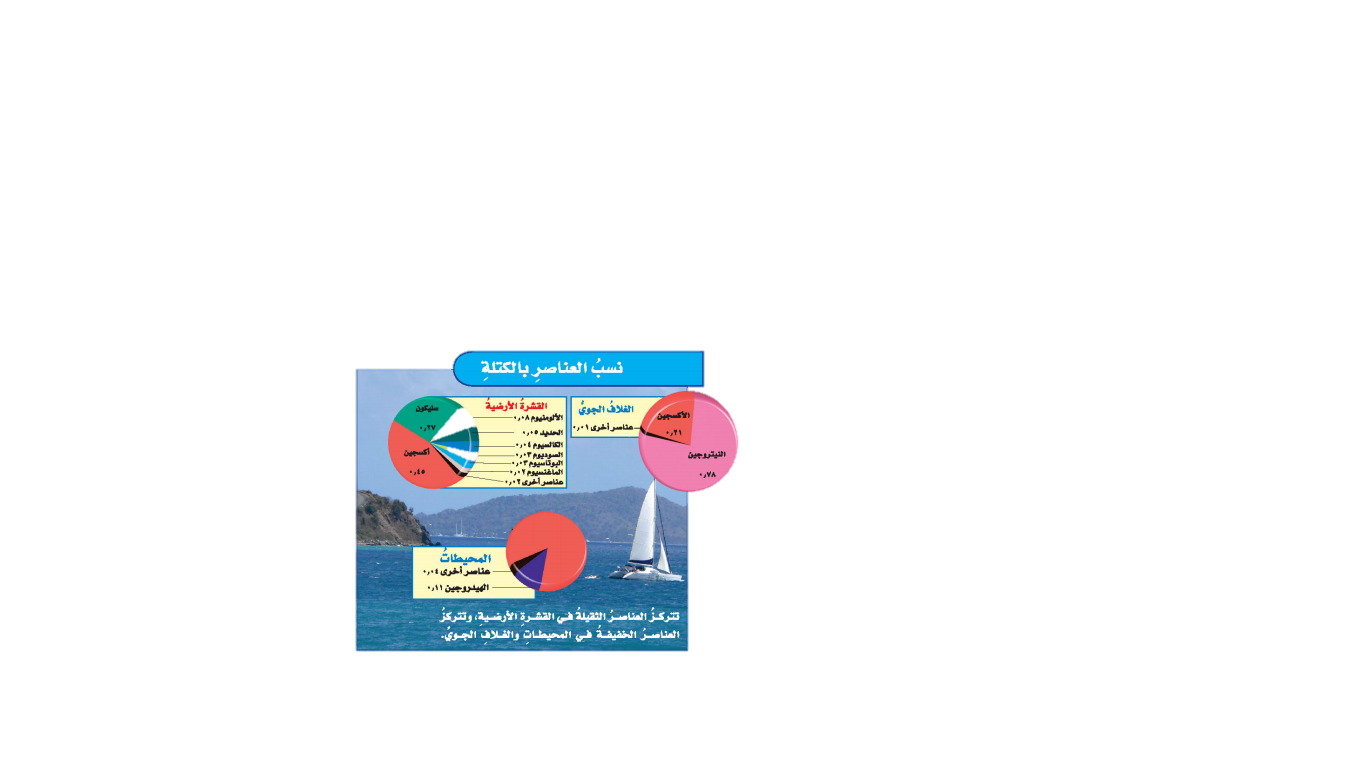 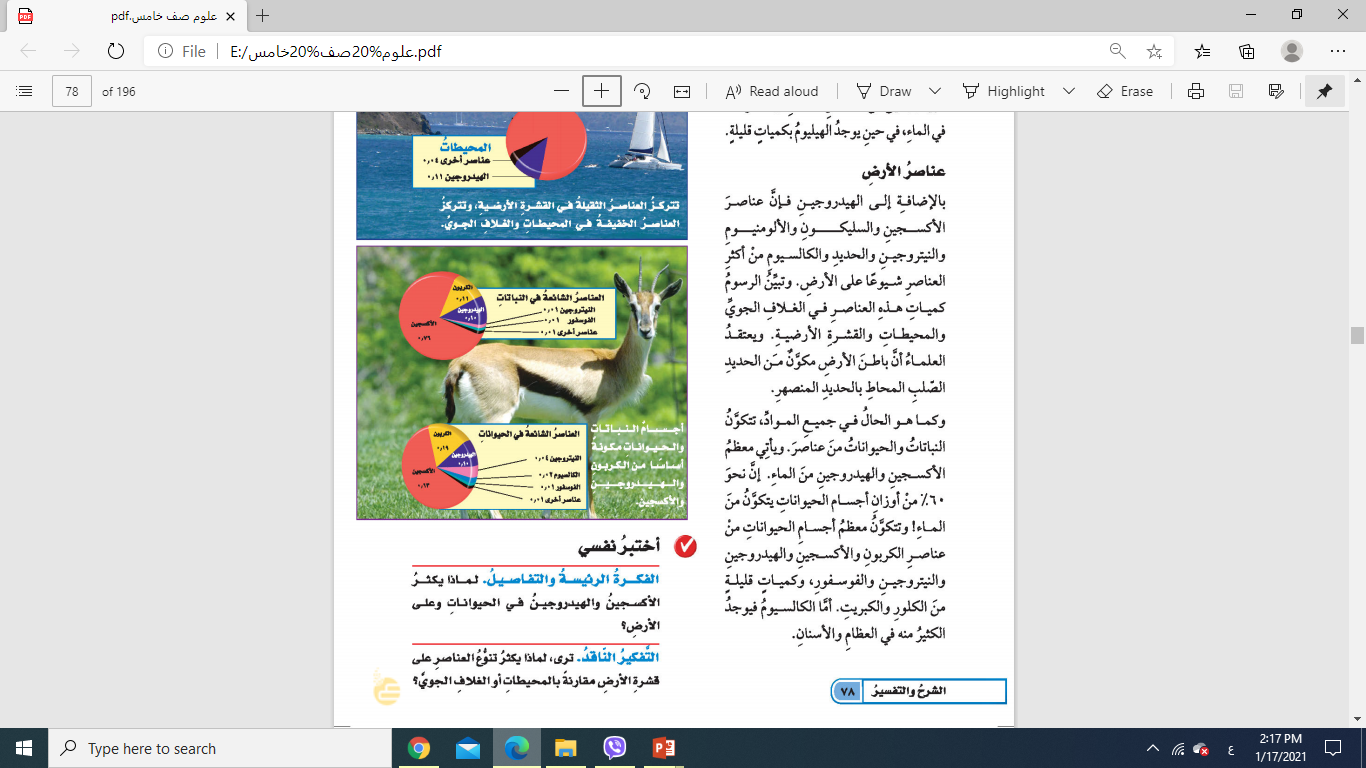 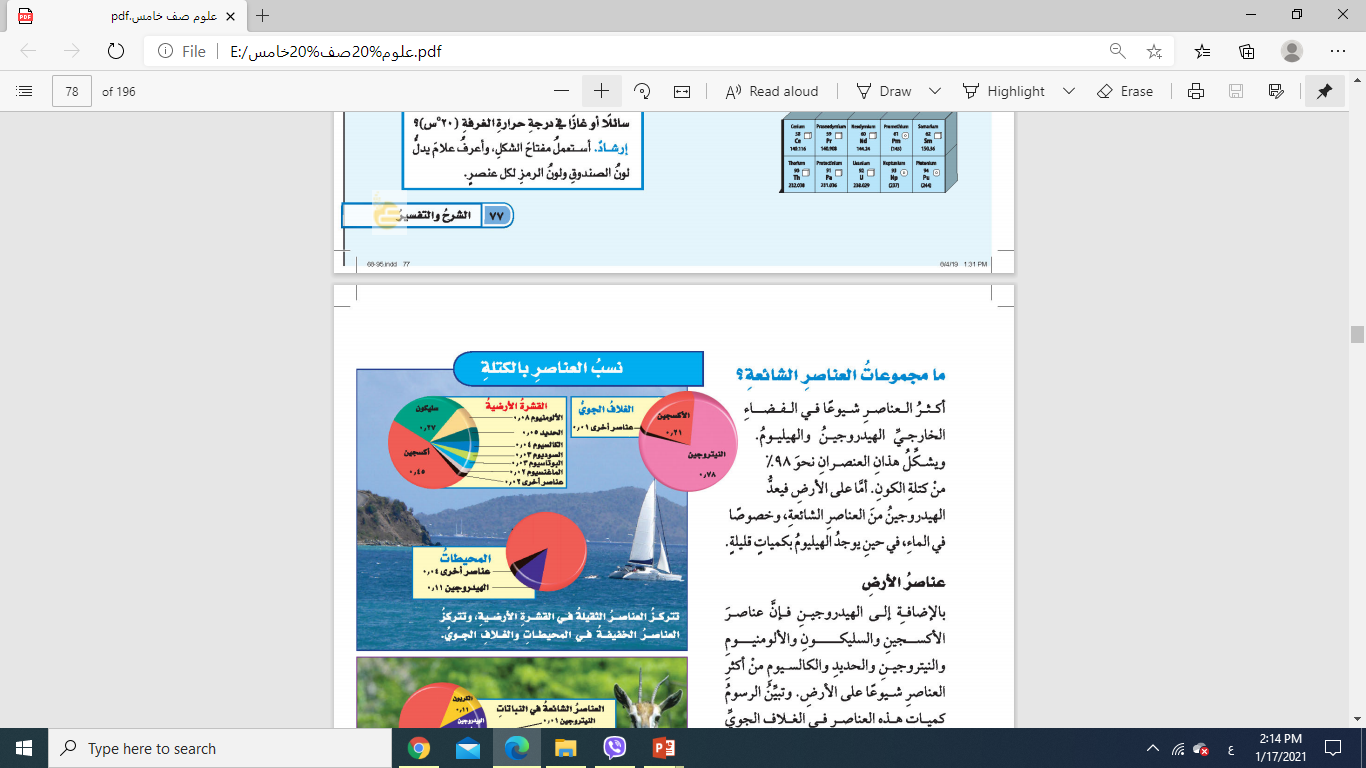 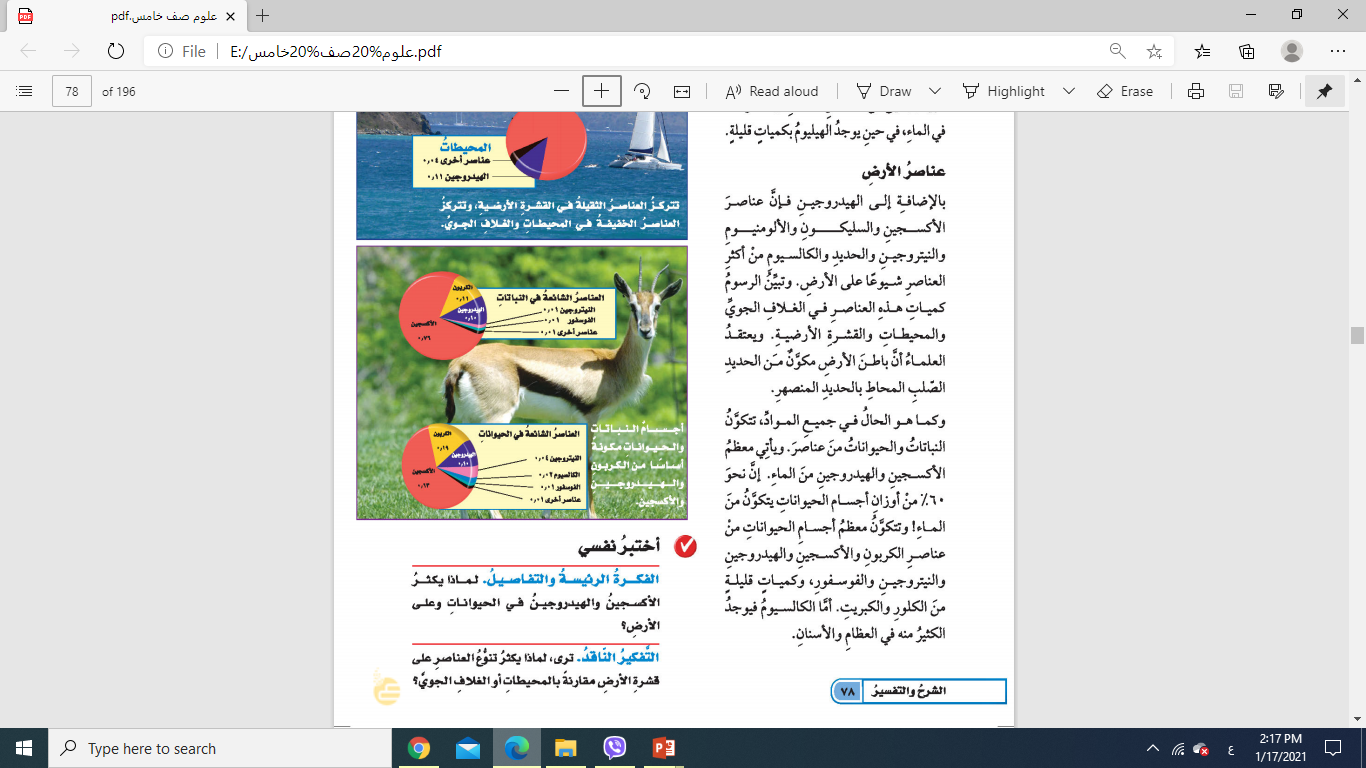 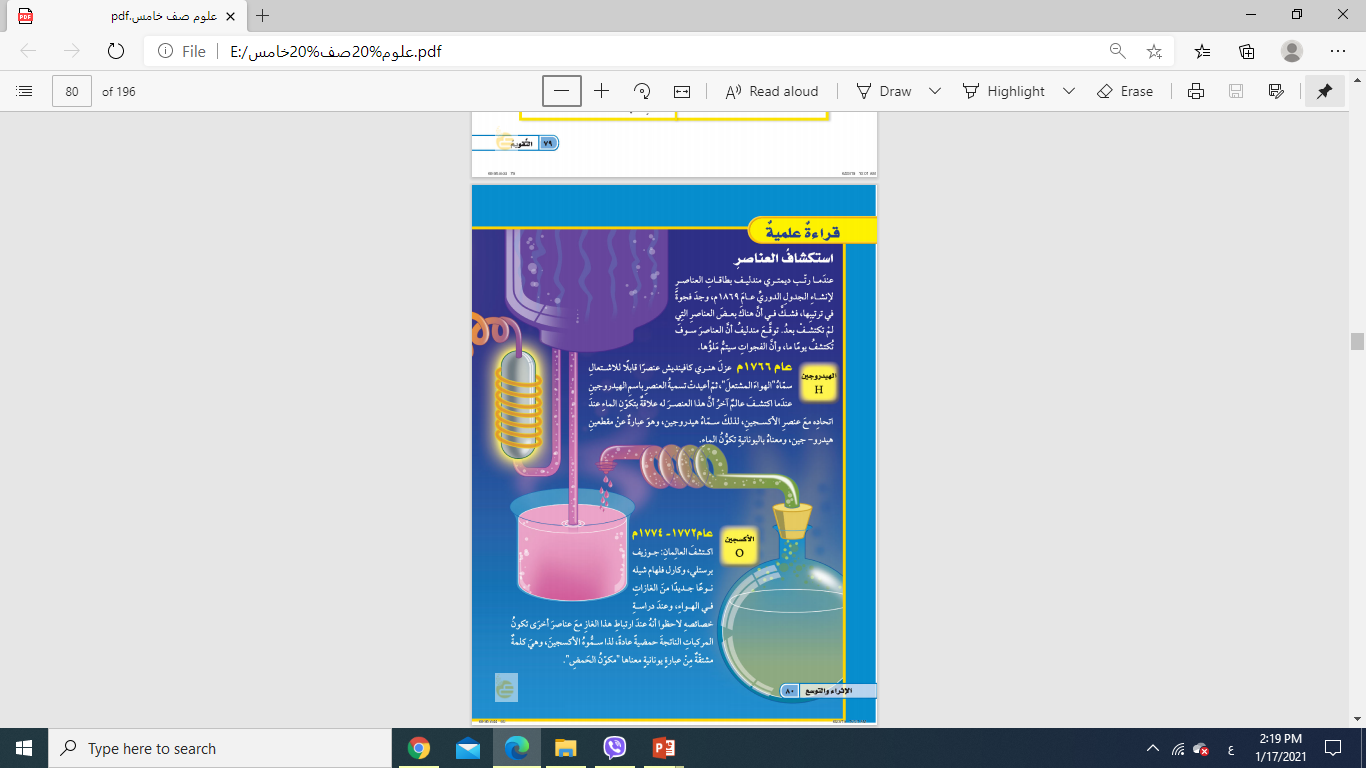 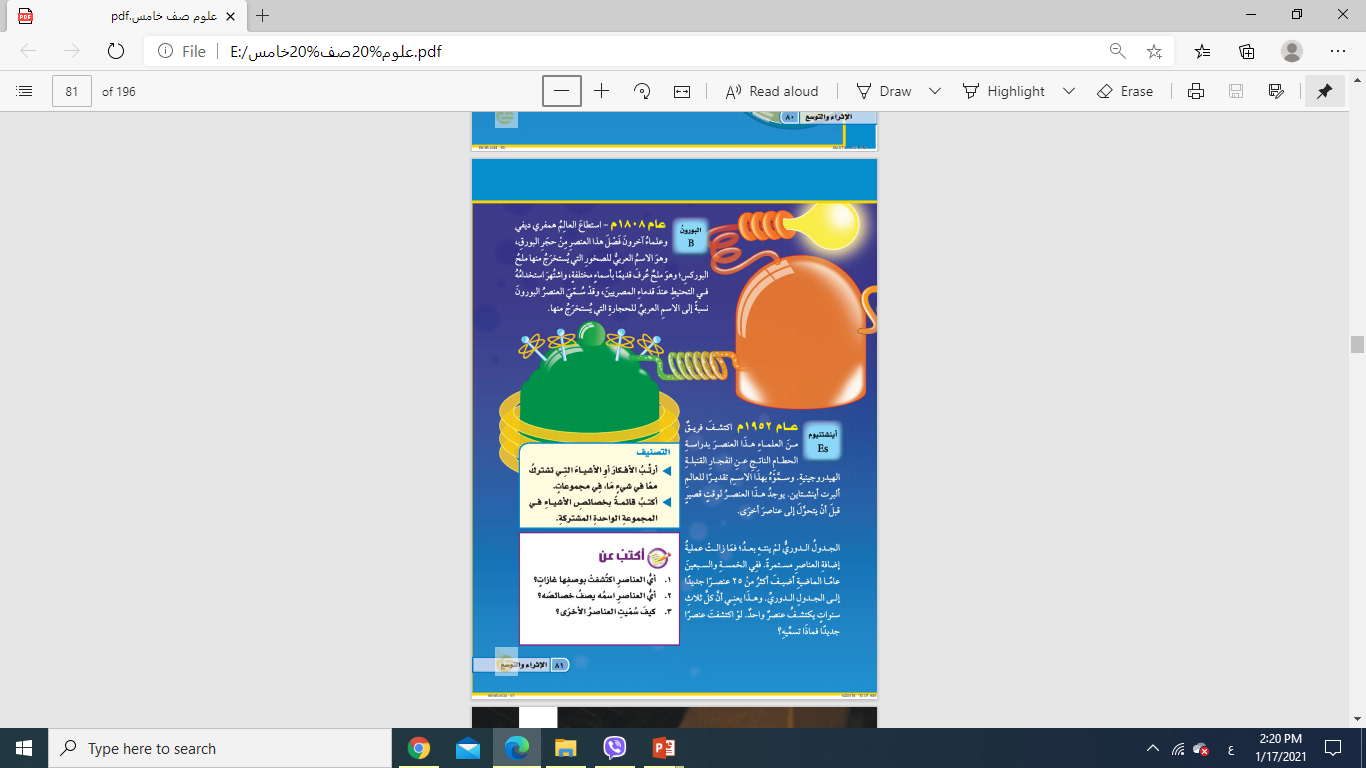 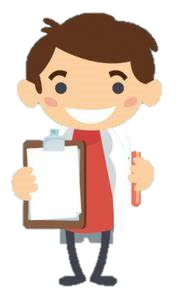